CES2016.02: Gastric cancer
Mauricio Lema Medina MD
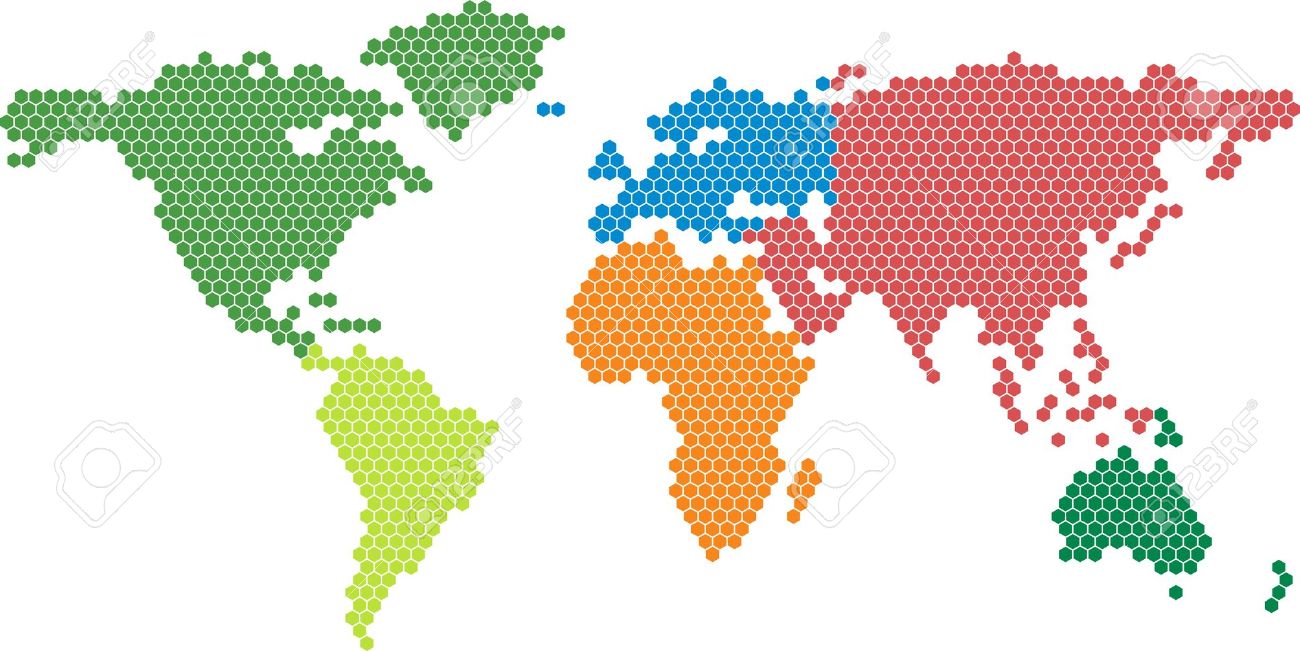 China
Japan
Ireland
Chile
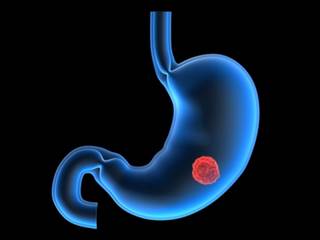 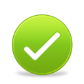 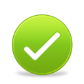 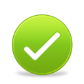 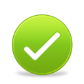 Nitrates
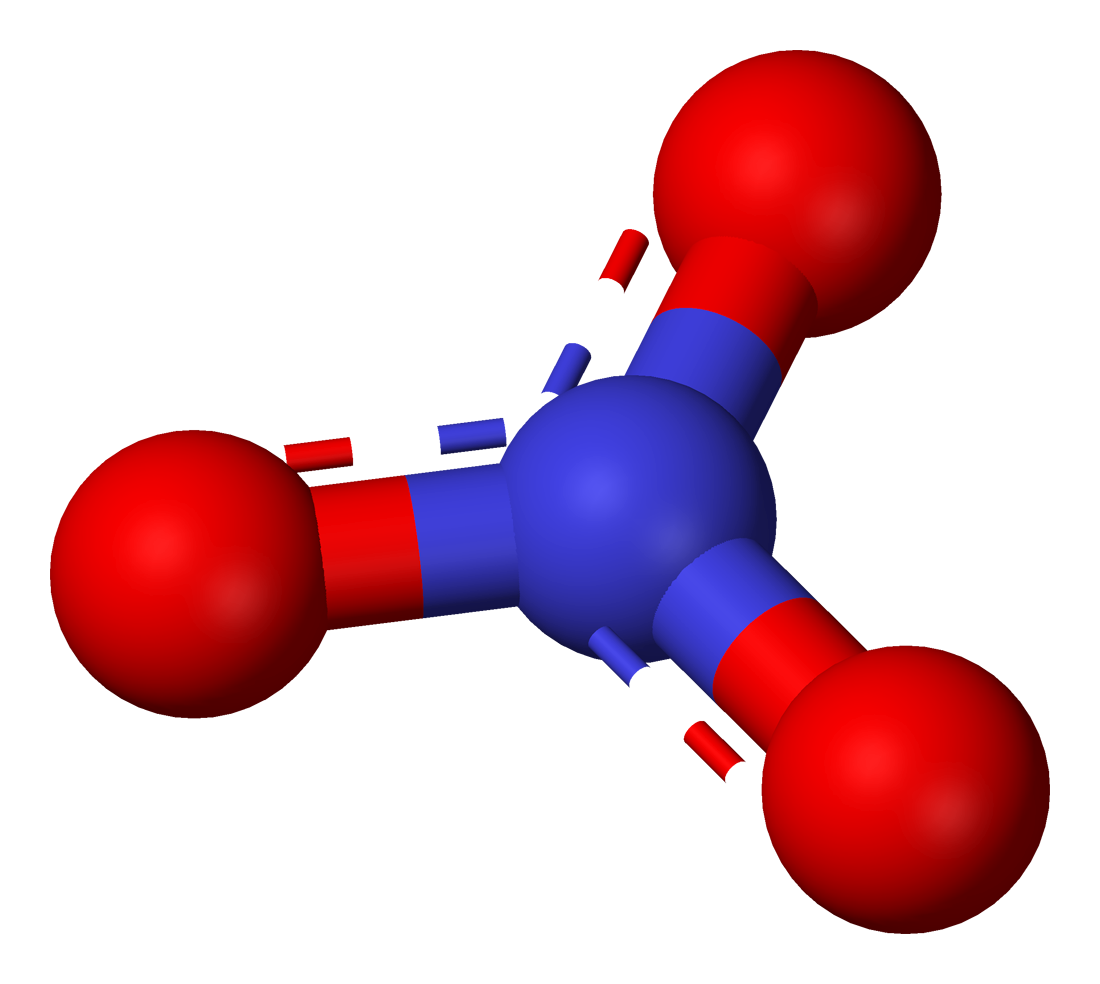 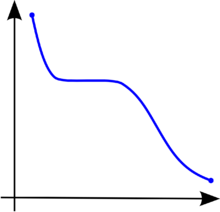 Nurture
85% Adenocarcinomas
-Diffuse
-Intestinal type

15% Other tumors
-Lymphomas
-GIST
-Leiomyosarcomas
Nature
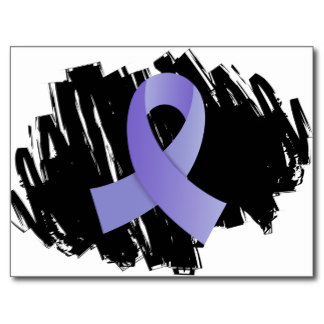 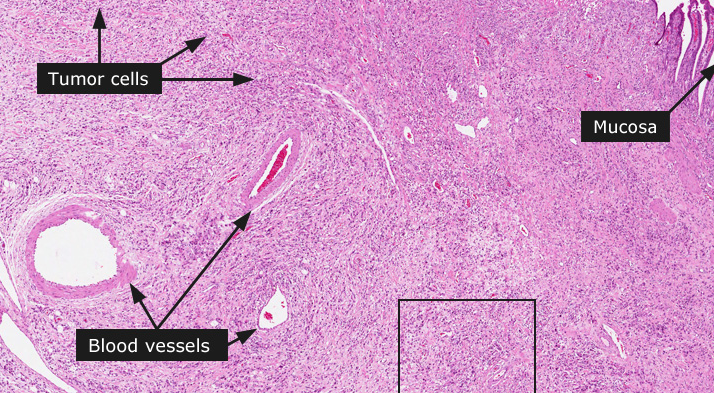 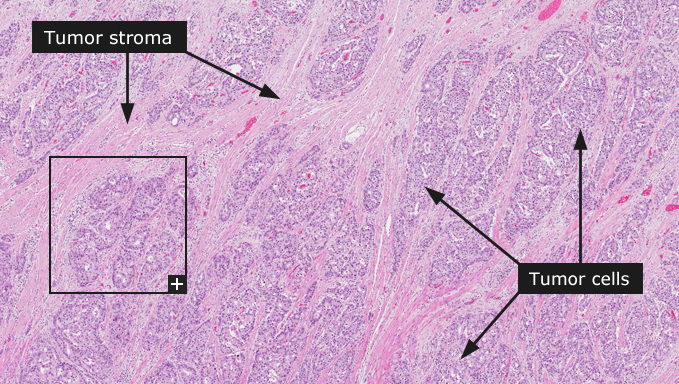 Poorly differentiated (diffuse)
Moderately differentiated (intestinal-type)
Gland-like structures
Ulcerative
Antrum and lesser curvature are the preferred sites
Long precancerous lesions
Association with H. pylori infection (non-proximal)
Marked geographic variability
Better prognosis
90% of adenocarcinomas (30%, 20%, 40% in distal-, mid- or proximal-stomach)
Her-2+ in 10-15% proximal tumors
Cell cohesion is absent (loss of E-cadherin), 
Diffuse thickening of the stomach wall.
Linitis plastica.
Poor prognosis.
10% of stomach cancers
Appear in younger individuals
Same incidence all over the world
Not related to H. pylori infection.
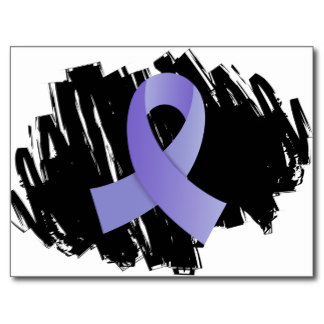 http://www.proteinatlas.org/learn/dictionary/cancer/stomach+cancer+1
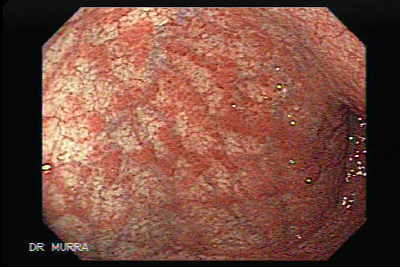 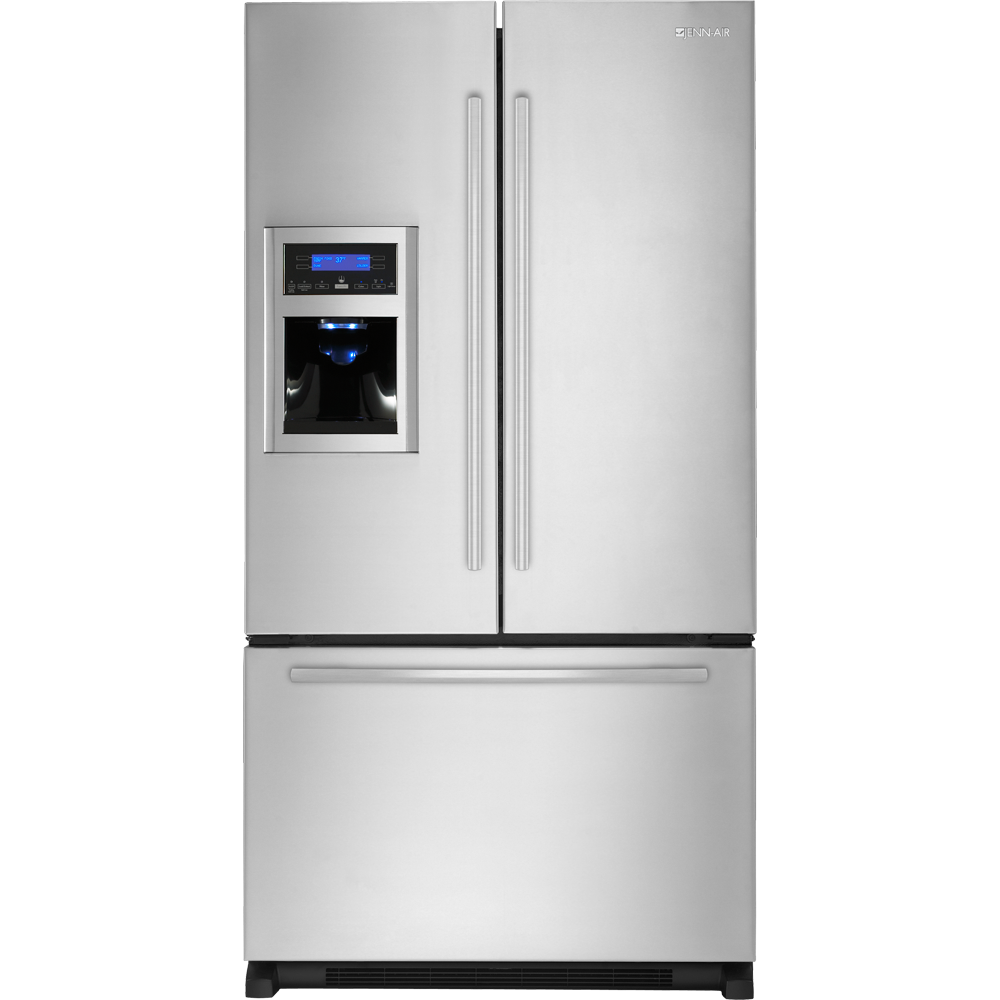 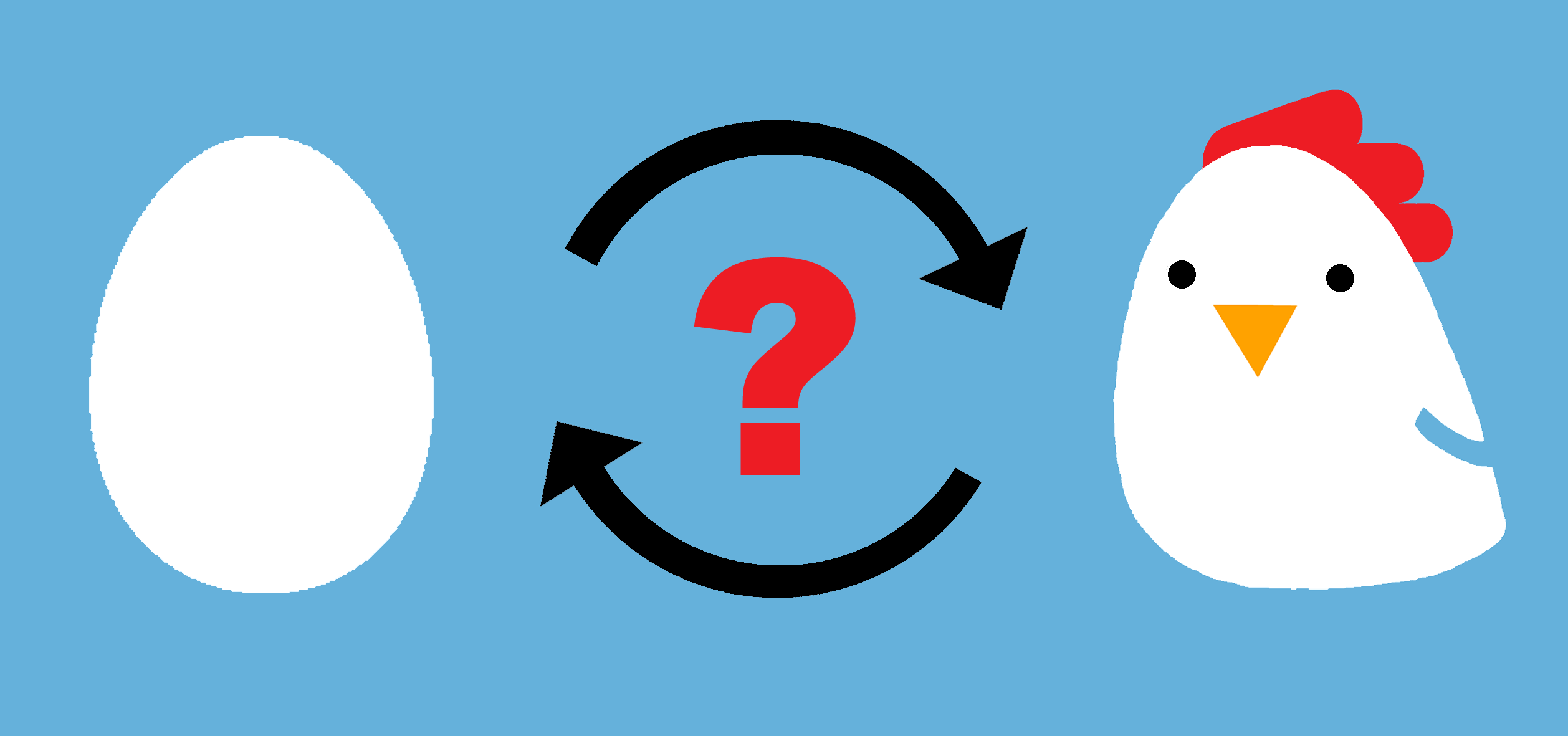 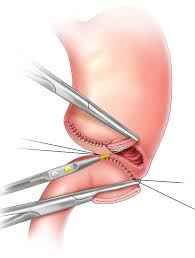 Atrophic gastritis/Pernicious anemia
Better refrigeration
Antrectomy
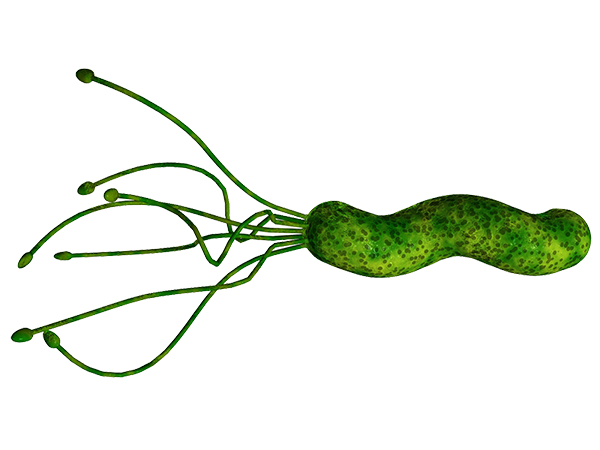 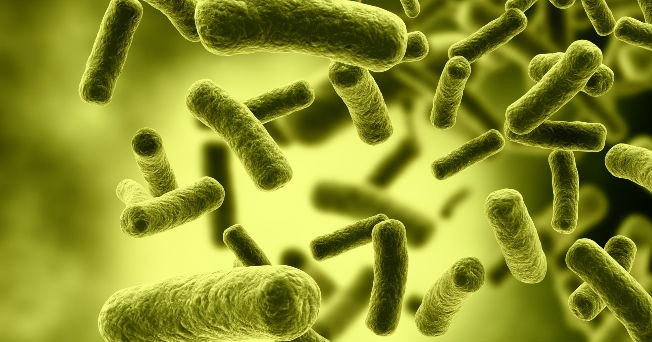 Bacteria overgrowth
(from partially decayed food)
Acidity
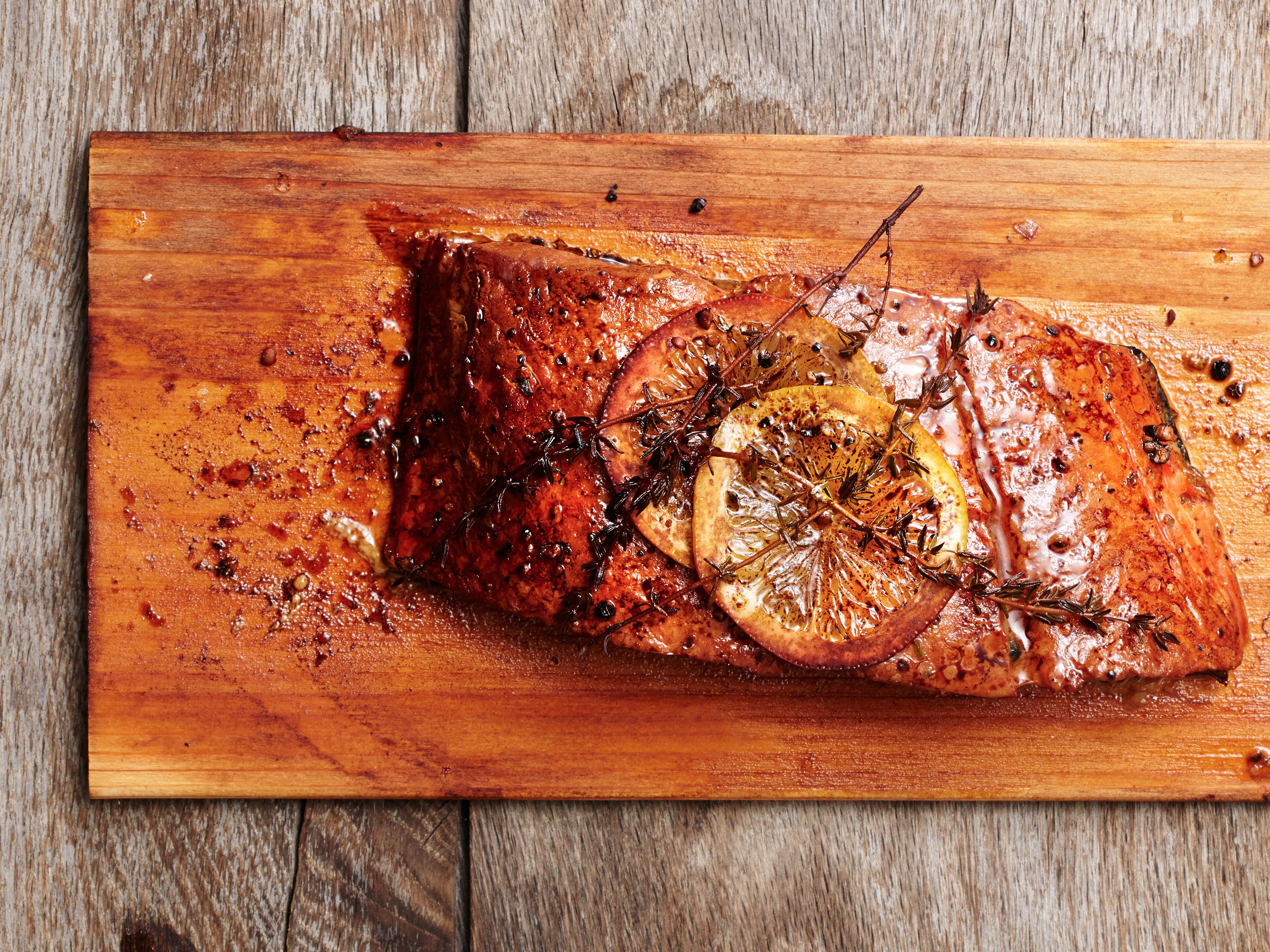 H. Pylori
Chronic inflammatory atrophic gastritis
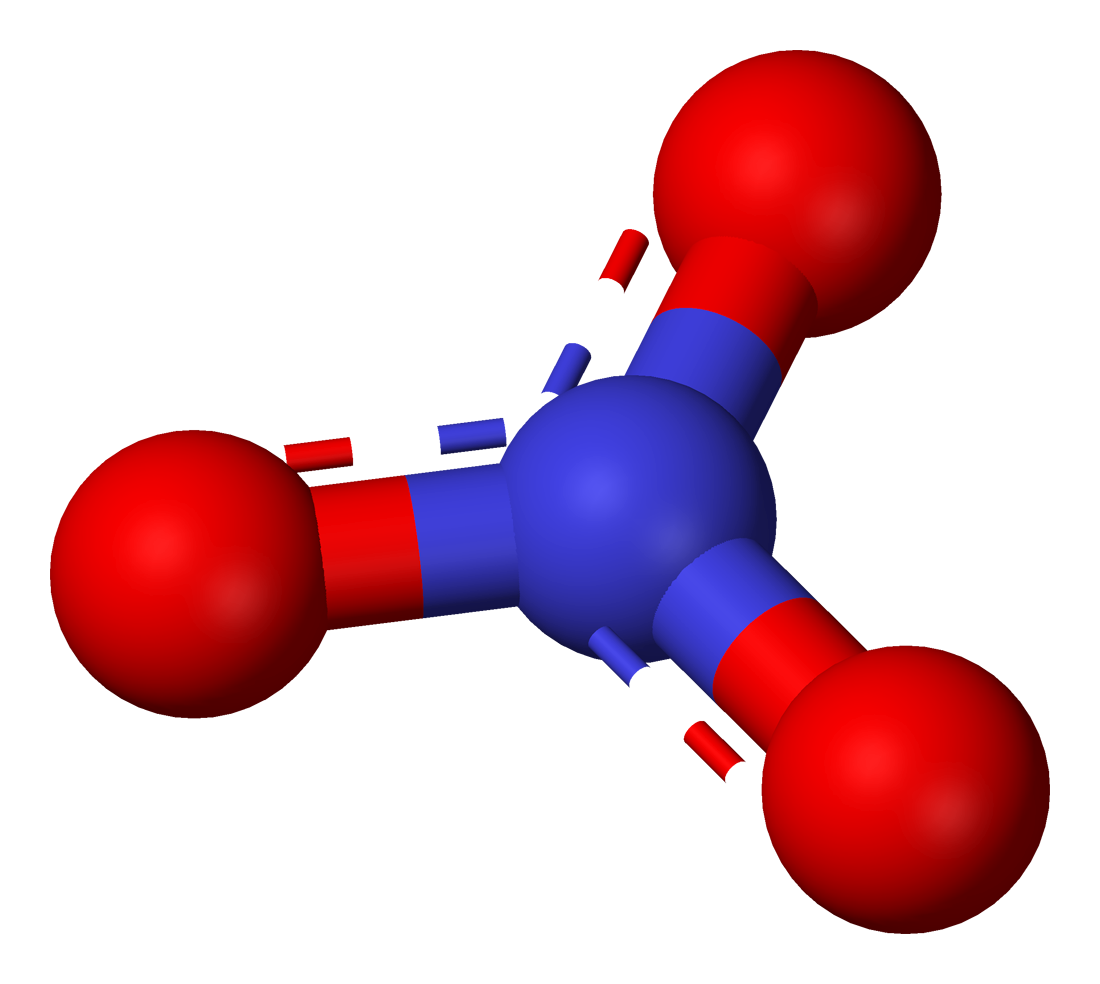 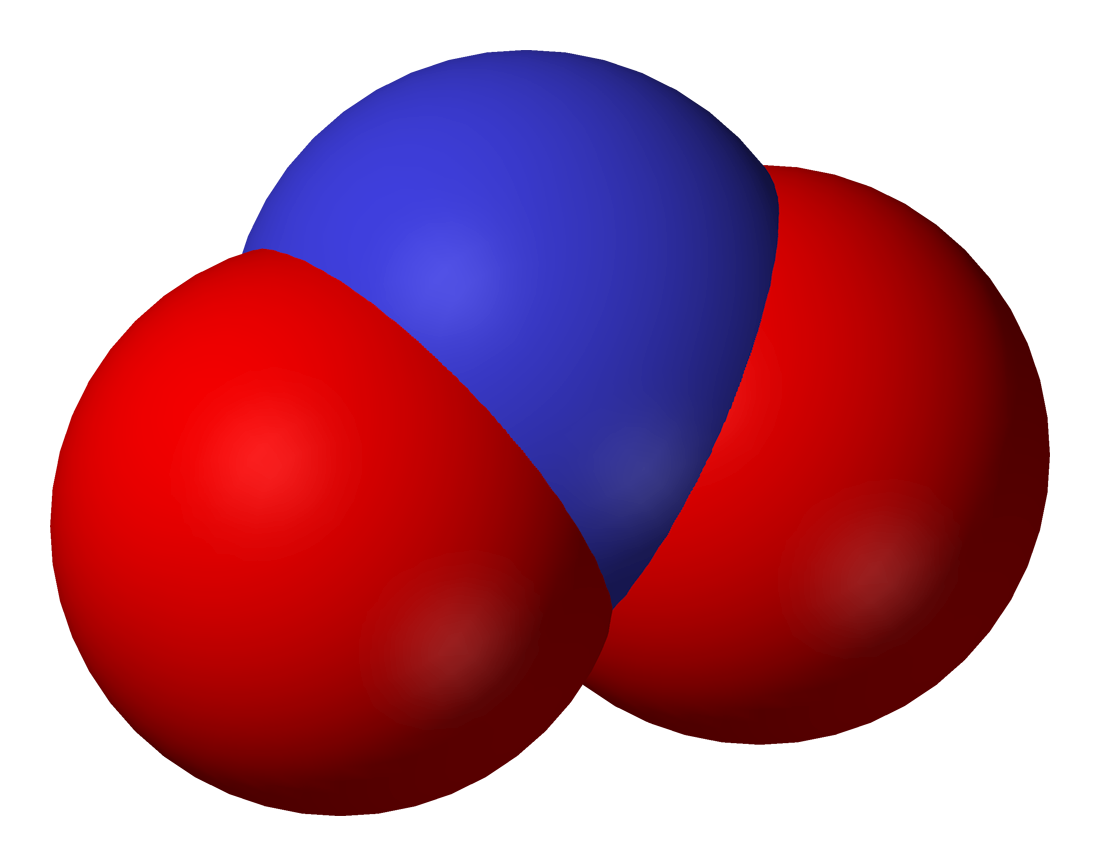 Nitrites
Nitrates
Dried, smoked, salted food
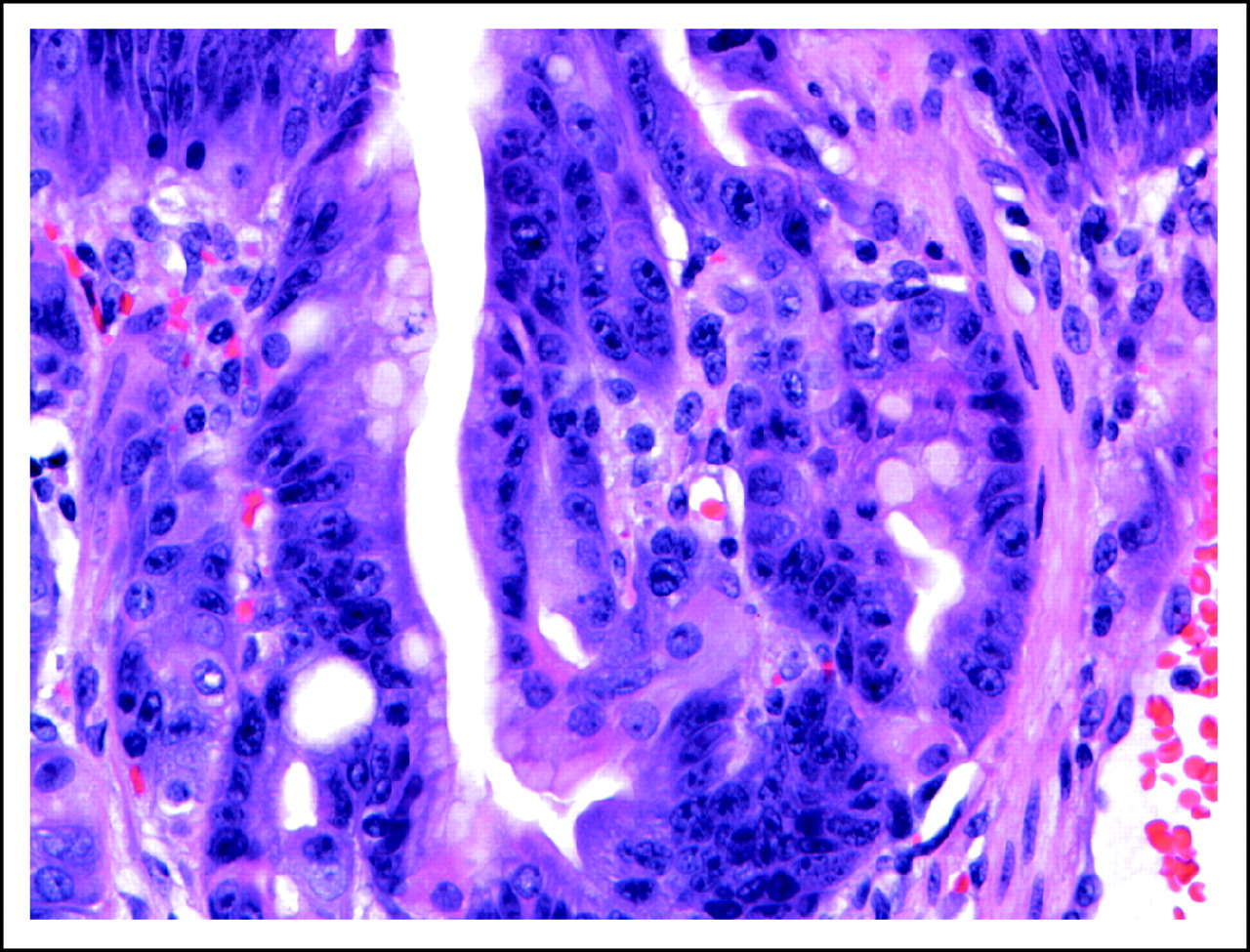 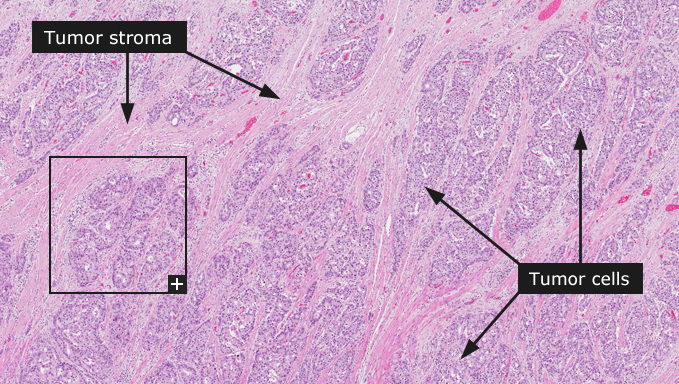 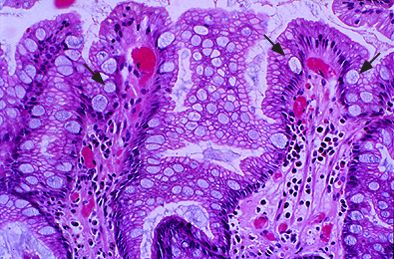 Intestinal metaplasia
Intestinal-type adenocarcinoma
Gastric dysplasia
Other etiologic associations
Ménétrier’s disease
Blood group A
Germline mutation of E-Cadherin gene (CDH1) for familial diffuse gastric cancer
Unclear association: gastric ulcers, gastric polyps, antiacid therapy
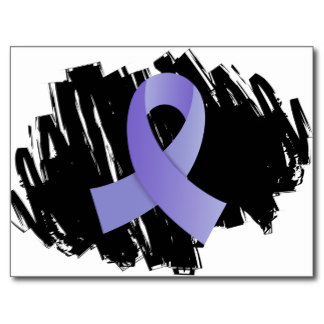 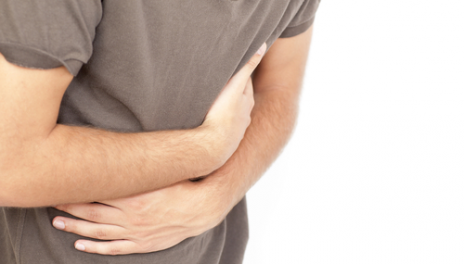 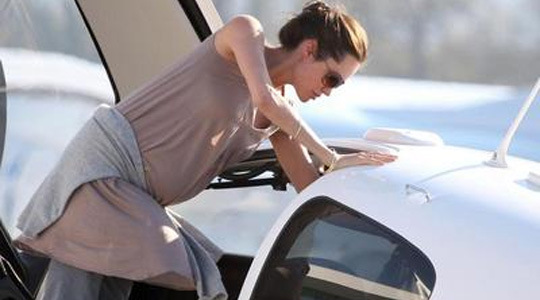 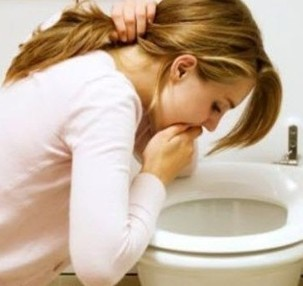 Upper abdominal dyscomfort
Anorexia
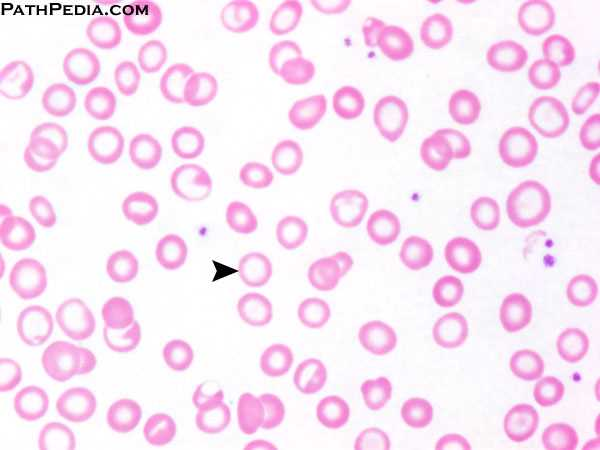 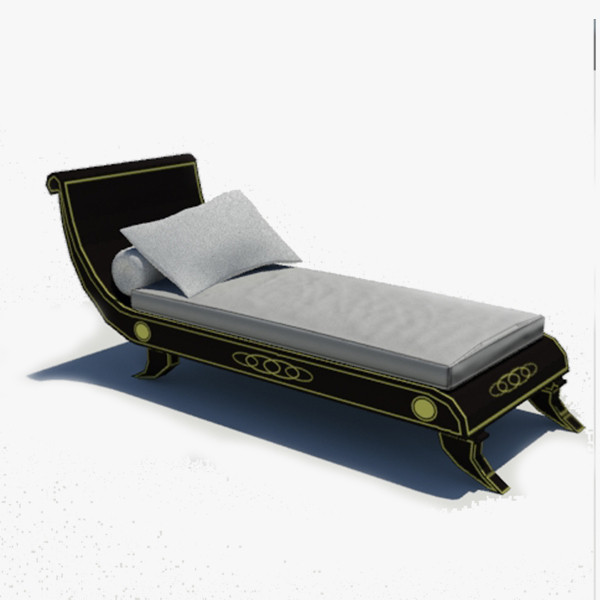 Iron-deficiency anemia
Nausea and vomiting
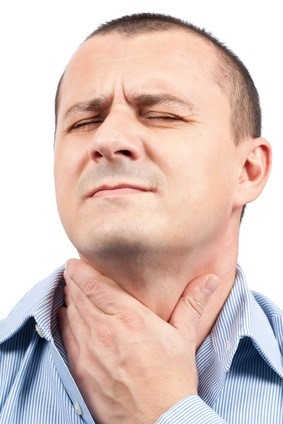 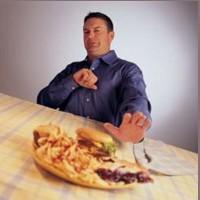 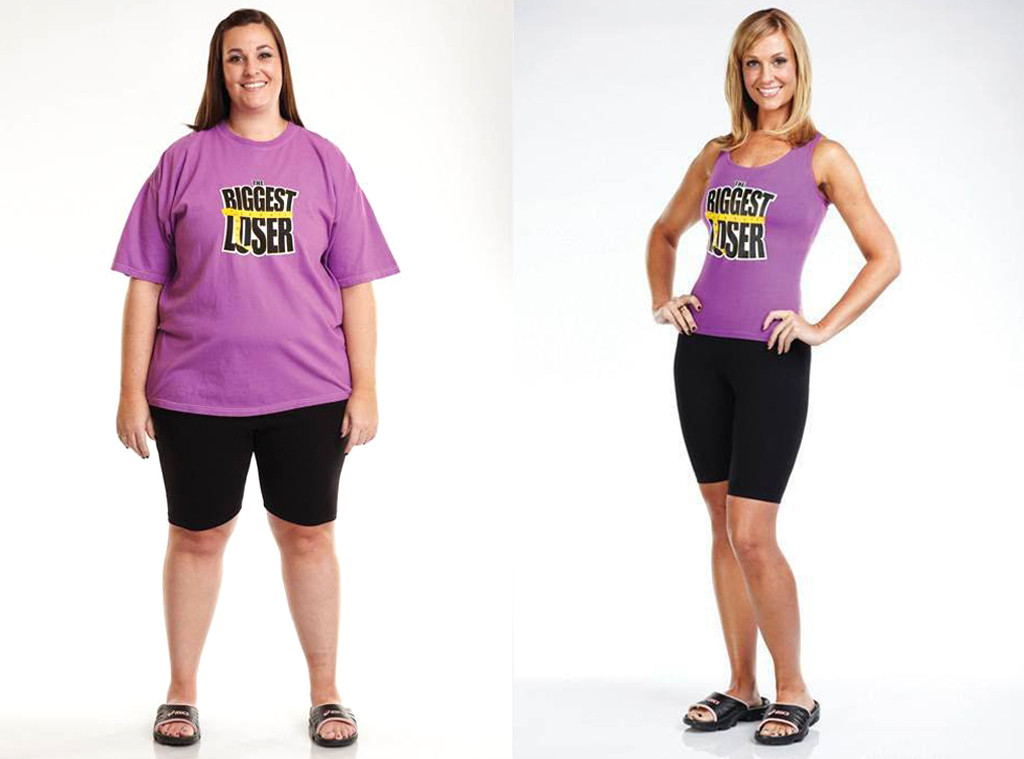 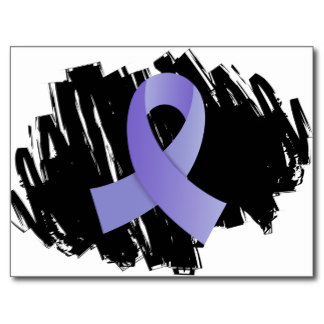 Early satiety
Dysphagia
Weight loss
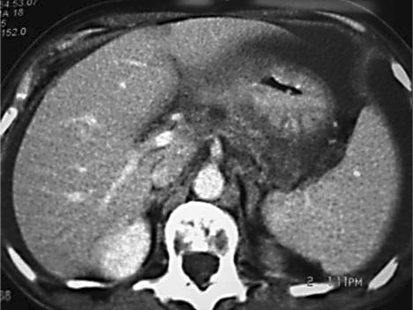 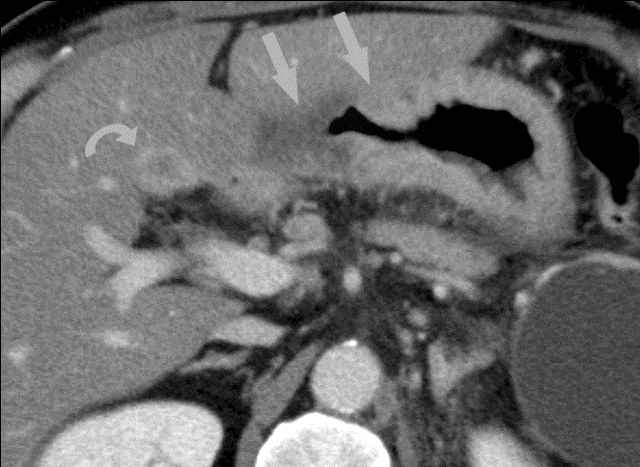 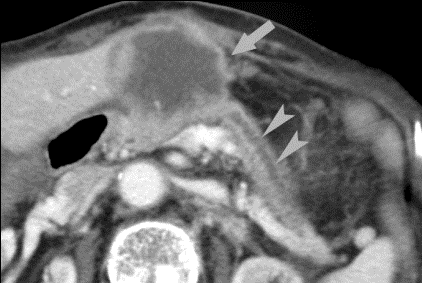 Direct extension to adjacent structures: liver, pancreas, colon, etc
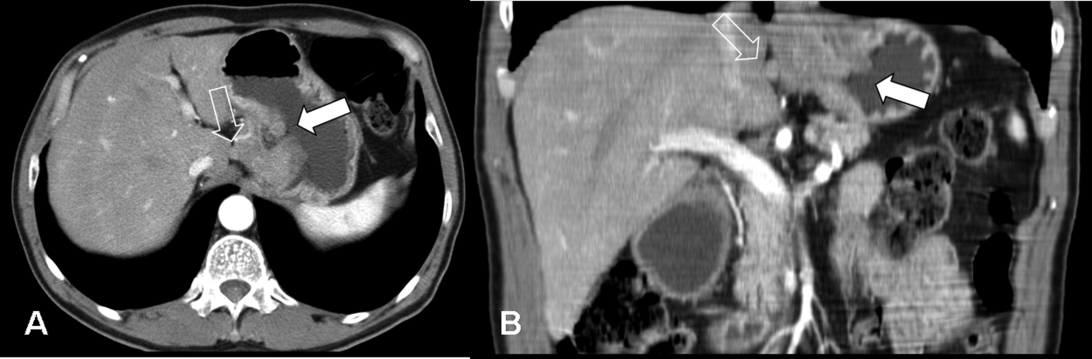 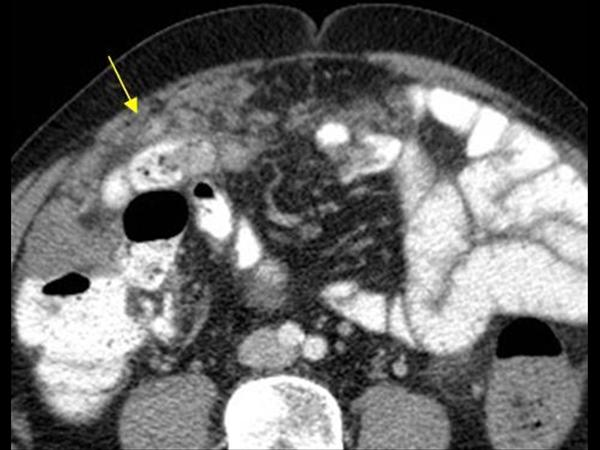 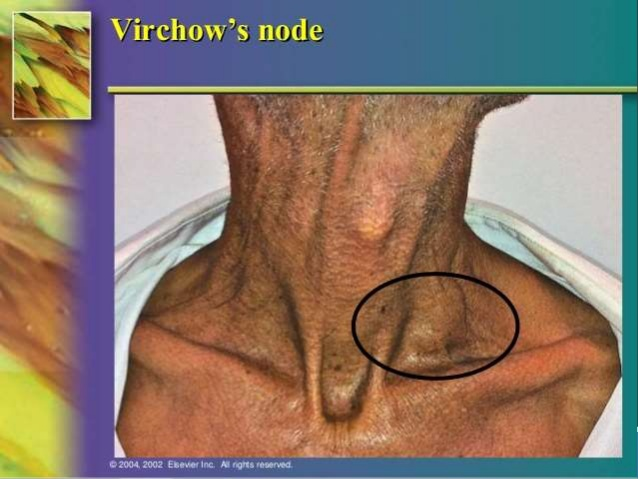 Perigastric lymph nodes
Peritoneal carcinomatosis
Left supraclavicular metastasis
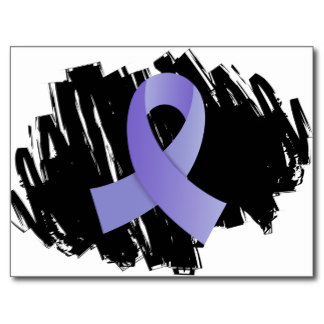 http://www.intechopen.com/books/gastric-carcinoma-new-insights-into-current-management/imaging-findings-of-gastric-carcinoma
Abnormal gastric thickening
Regional lymph nodes / ascites
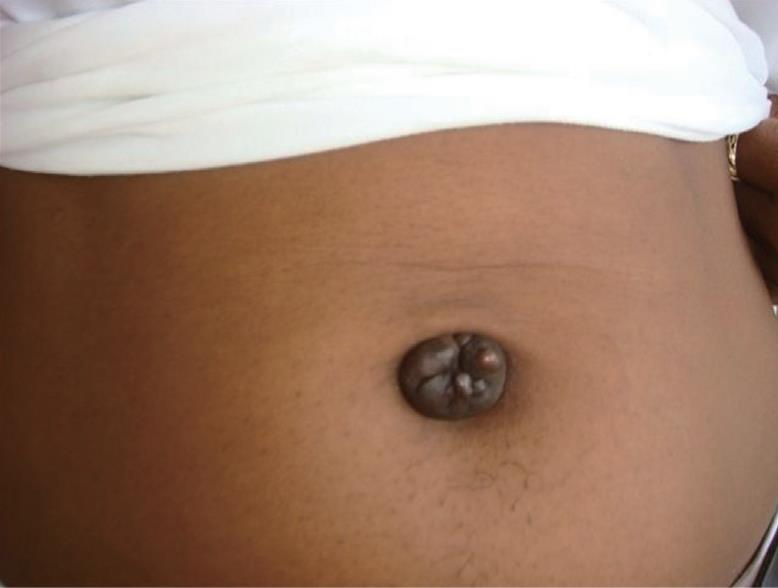 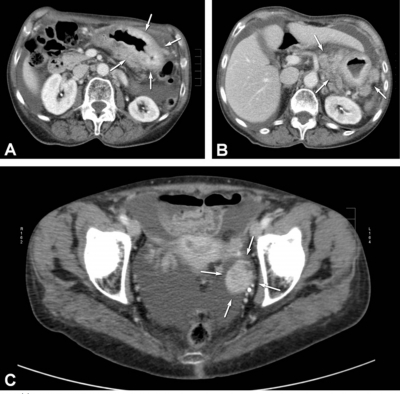 Krukenberg’s (metastasis to the ovaries)
Sister Mary Joseph node
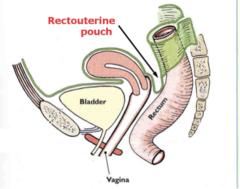 Unusual clinical features associated with gastric adenocarcinomas
Migratory thrombophlebitis (Trousseau’s sign)
Microangiopathic hemolytic anemia
Diffuse seborrheic keratosis (Leser-Trélat sign)
Acanthosis nigricans
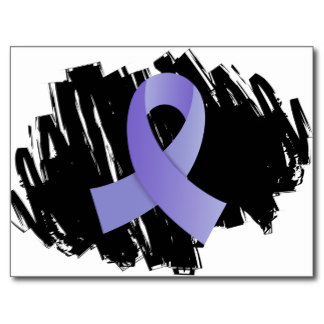 Blumer’s shelf
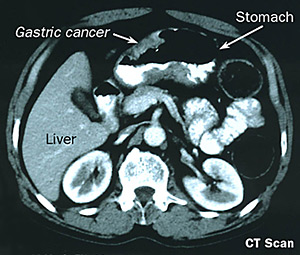 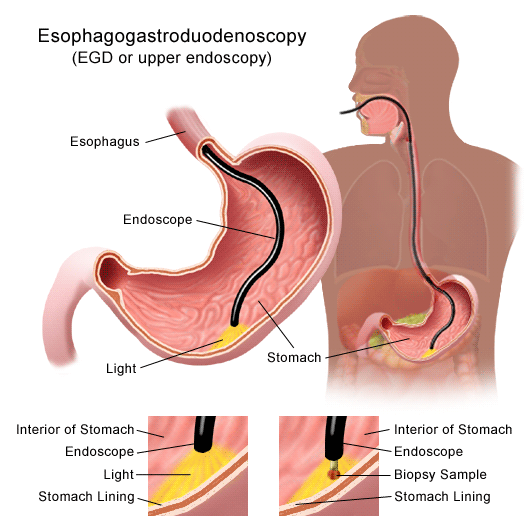 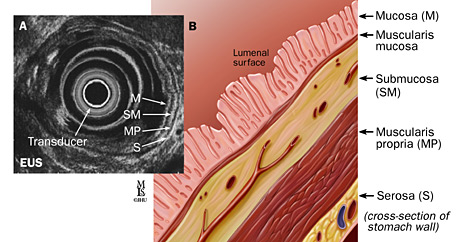 Endoscopic ultrasound (EUS)
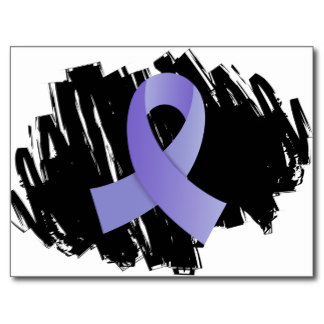 Number	Description
1	Right paracardial
2	Left paracardial
3	Lesser curvature
 a	Along branches of left gastric artery
 b	Along 2nd branch and distal part of right gastric artery
4	Greater curvature
 sa	Along short gastric vessels
 sb	Along left gastroepiploic vessels
 d	Along 2nd branch and distal part of right gastroepiploic artery
5	Suprapyloric along 1st branch and proximal part of right gastric artery
6	Infrapyloric along 1st branch and proximal part of right gastroepiploic artery
7	Left gastric artery
8	Common hepatic artery
 a	Anterosuperior group
 p	Posterior group
9	Celiac artery
10	Splenic hilum
11	Along splenic artery
 p	Along proximal splenic artery
 d	Along distal splenic artery
12	Hepatoduodenal ligament
 a	Along proper hepatic artery
 b	Along bile duct
 p	Along portal vein
14	Along superior mesenteric vessels
 v	Along superior mesenteric vein
 a	Along superior mesenteric artery
D2 dissection
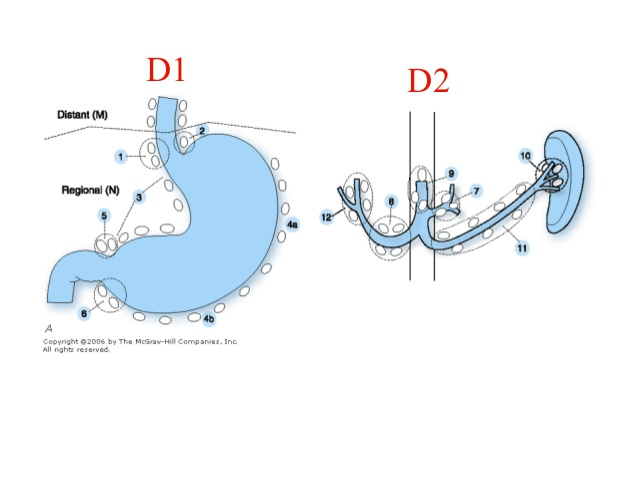 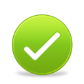 Extent of gastrectomy	D1 dissection	D2 dissection
Total gastrectomy	                 	1–7	                 	D1 + 8a, 9p, 11p, 11d, 12a
Distal/subtotal gastrectomy	1, 3, 4sb, 4d, 5, 6, 7	D1 + 8a, 9, 11p, 12a
Proximal gastrectomy		1,2,3a, 4sa, 4sb, 7	N/A
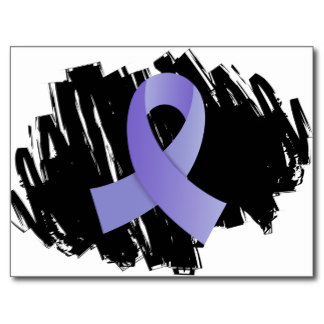 For proximal tumors
Subtotal gastrectomy: for distal tumors
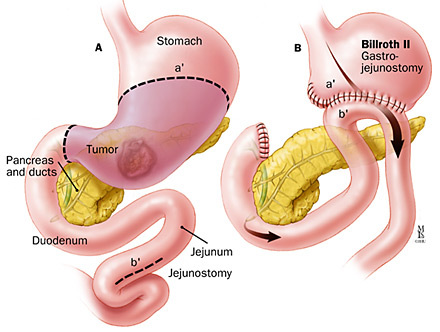 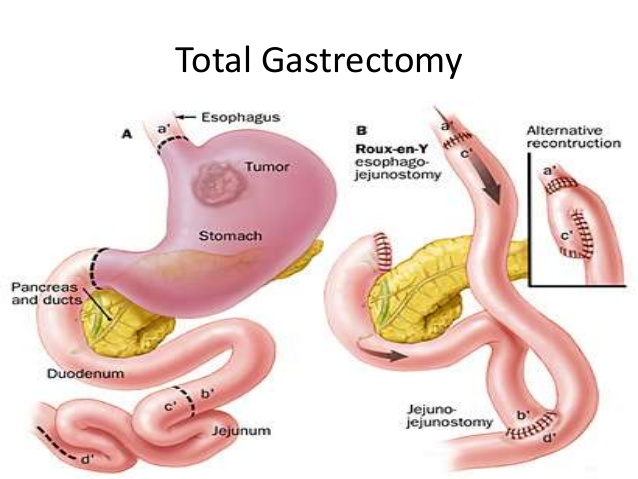 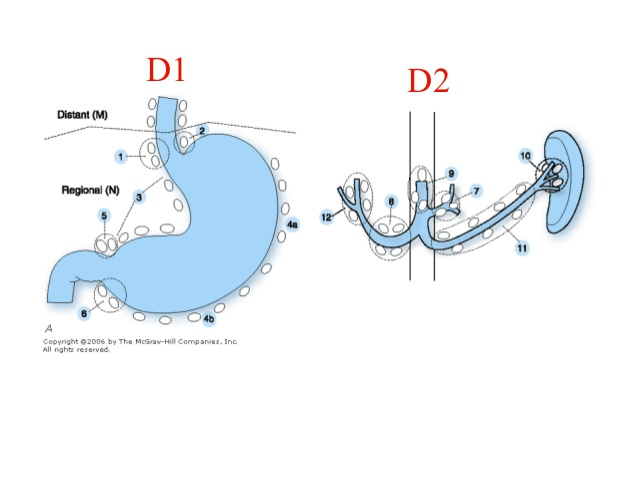 D2 dissection
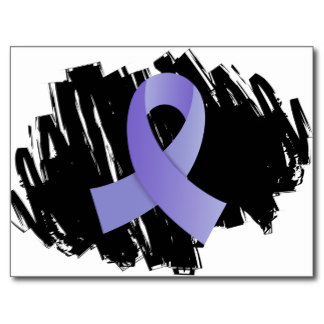 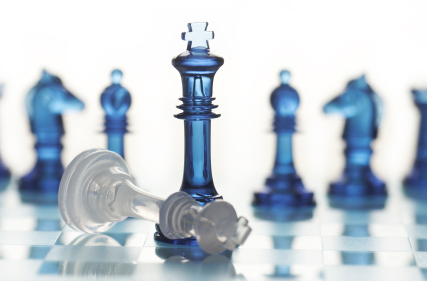 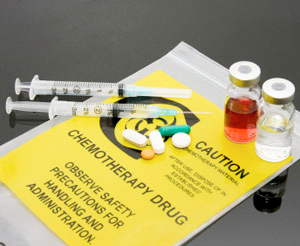 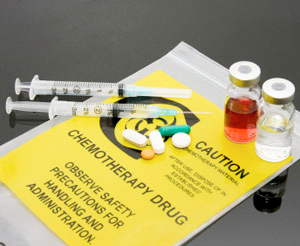 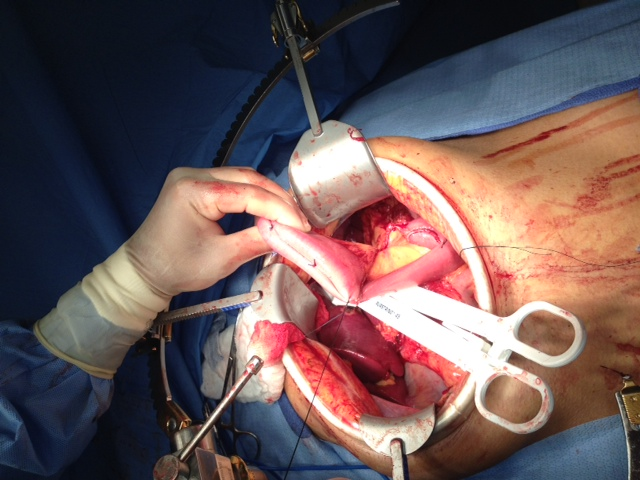 MAGIC trial (Perioperative chemotherapy)
Chemo: ECX
Preferred
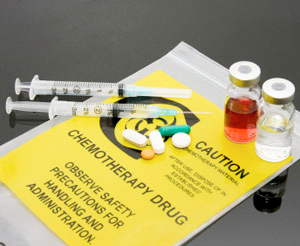 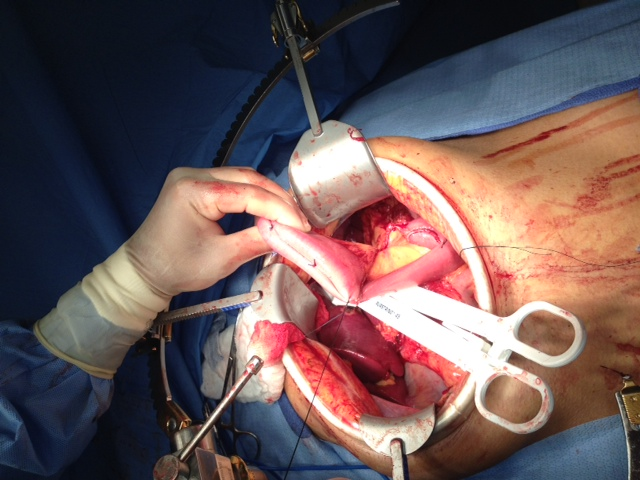 CLASSIC (Postoperative chemotherapy)
Chemo: XELOX
Well-resected (D2)
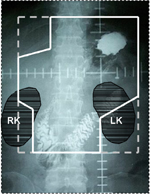 Unclear quality of resection
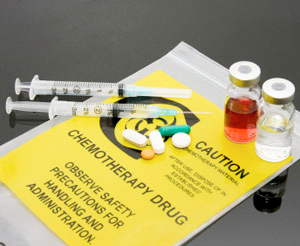 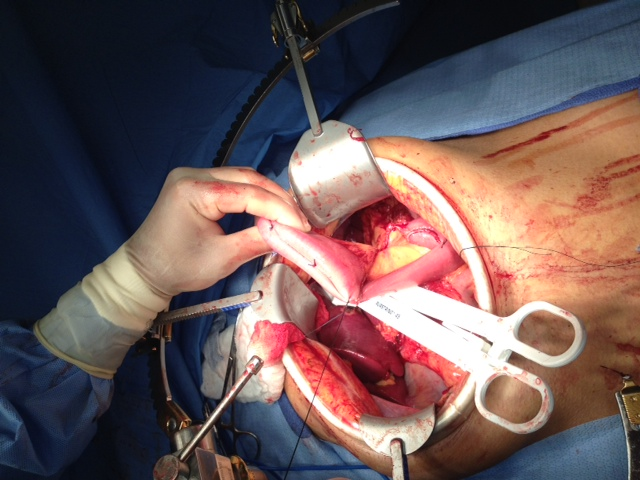 INT 01-16: (Postoperative chemoradiation)
Chemo: FU + LV
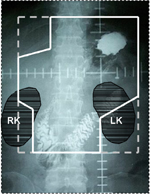 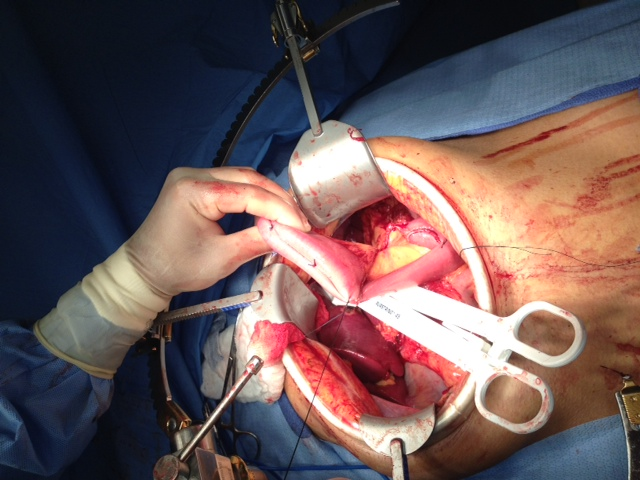 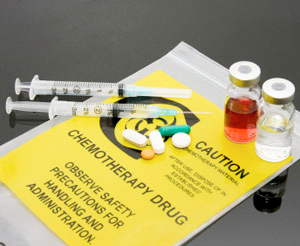 CROSS (Preoperative Chemoradiation)
Chemo: Carboplatin + Paclitaxel
Proximal (GEJ)
tumors
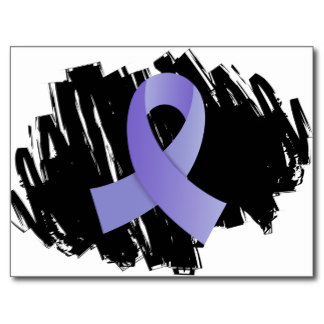 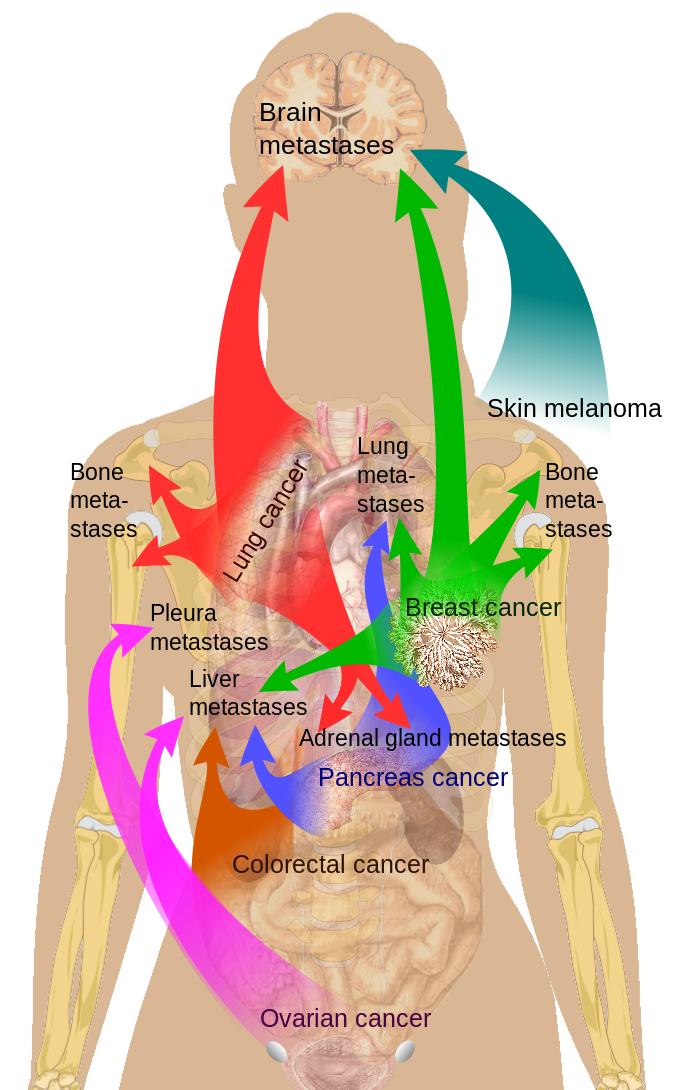 Dismal prognosis: median OS < 12 months (with chemotherapy)
Limited, short-lived response to chemotherapy
	Cisplatin
	Carboplatin
	Fluououracil 
	Capecitabine
	Docetaxel
	Paclitaxel
	Irinotecan
	Ramucirumab (Anti VEGF R2 MOA)
	Trastuzumab (Anti Her2 MOA) for Her2+ tumors
Most patients DO NOT derive benefit from palliative chemotherapy
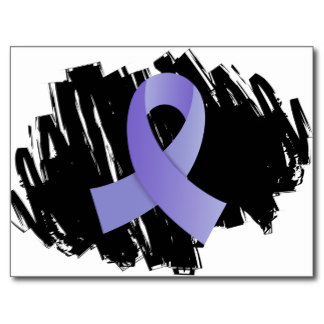 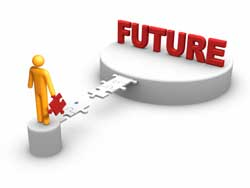 5-year OS for distal tumors after complete resection: 20%
5-year OS for proximal tumors after complete resection: 10%
5-year survival by Stage 
Stage 0: 		99%
Stage IA: 		59%
Stage IB: 		44%
Stage II: 		29%
Stage IIIA: 	15%
Stage IIIB: 	9%
Stage IIIC: 	N/A
Stage IV: 		3%
Median OS in metastatic disease: < 12months
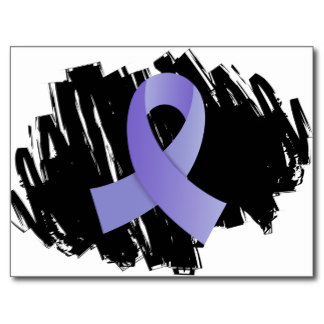